Муниципальное бюджетное дошкольное образовательное учреждение                                                                                г. Екатеринбурга детский сад № 419
Проект     «Маленькие огородники»     группа раннего возраста «Непоседы».                                                                                                                         Проект выполнила                                                                                                                                                                                                Воспитатель 1 кк                                                                                                                                                                                              Пестерникова.Т.А
[Speaker Notes: Оригинальные шаблоны для презентаций: https://presentation-creation.ru/powerpoint-templates.html 
Бесплатно и без регистрации.]
В. А. Сухомлинский: «Дайте детям радость труда! Эту радость ему несут успех, осознание своей умелости и значимости выполняемой работы, возможность доставлять радость другим».
.
Актуальность
Как только ребенок родился, он становиться первооткрывателем, исследователем мира, который его окружает. А особенно ребенок – дошкольник. Китайская пословица гласит: «Расскажи – и я забуду, покажи – и я запомню, дай попробовать, и я пойму». Так и ребенок усваивает все прочно и надолго, когда слышит, видит и делает сам. 
 Дети младшего дошкольного возраста в недостаточной степени имеют представления о растениях, о том, где они растут, о необходимых условиях их роста, их интерес к познавательно-исследовательской деятельности недостаточно развит. Исследовательская, поисковая активность – естественное состояние ребенка, он настроен на познание мира. Исследовать, открывать, изучать – значит сделать шаг в неизведанное и непознанное.
Цель проекта:
Цель: формирование экологической культуры младших дошкольников, создание условий для познавательного развития детей, расширение кругозора детей.
Задачи проекта:
1.Расширять представления детей о жизни растений.
2. Учить наблюдать за посадкой и всходами семян.
3. Расширять, обогащать, активизировать словарь детей.
4. Способствовать взаимодействию семьи и ДОУ.
Участники проекта: 
воспитатели, дети ясельной группы, родители.
Тип проекта краткосрочный
 (24.04.2023-24.05.2023)  познавательно-исследовательский.
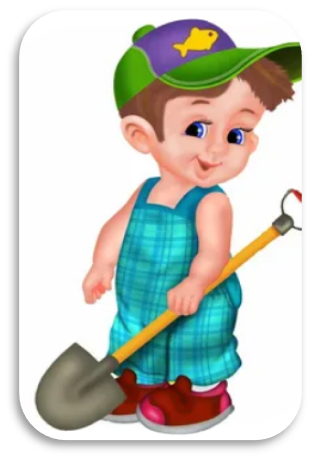 Планируемые результаты
результат проекта для детей:
-Расширение знаний детей о жизни растений.
-Создание необходимых условий на участке для наблюдений за жизнью растений, и возможностью ухаживать за ними.
-Развить познавательный интерес у детей, любознательность, коммуникативные навыки.
-Развить умение правильно пользоваться лейкой, сажать семена в грядку и засыпать их землей, сбор урожая.

результат проекта для родителей:
-Заинтересовать родителей в совместной деятельности: воспитатель-родитель-ребенок 
-Выполнять совместные задания по проекту
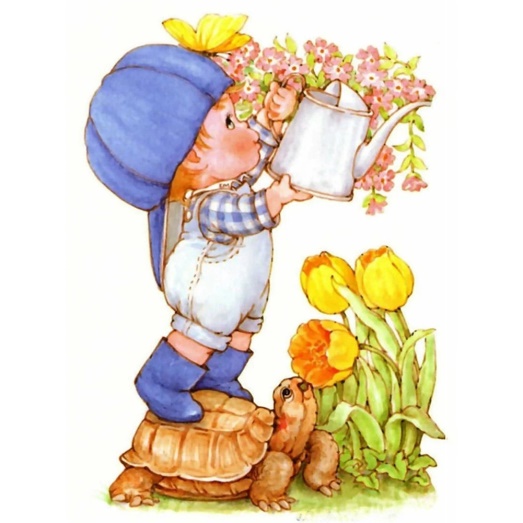 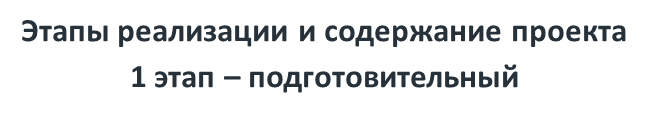 1.Изучение научно-методической литературы. 
2. Подбор наглядно – методического материала;
3.Составление плана реализации проекта «Маленькие огородники»;
4.Обогащение развивающей среды: 
                                                   2 этап – основной
проводились  мероприятия для реализации проекта (беседы, опыты, эксперименты, творческая деятельность, рассматривание иллюстраций, чтение)
                                                3 этап – заключительный
Выставка рисунков детей, презентация проекта «Маленькие огородники». Сбор урожая.
                                     Работа с детьми 
-Формы работы с детьми: Наблюдения, организованная деятельность, беседы с
рассматриванием картинок, чтение художественной литературы, продуктивная деятельность (Конструирование «заборчик для огорода»; Лепка «Овощи», рисование «Мой любимый овощ»)

                                 Работа с родителями
-Беседа с родителями «Участвуем в проекте «Маленькие огородники»
- Рекомендации, наглядные информационные материалы.
   -Выполнение творческих заданий
- Фотографии «Помощь ребенка на огороде»
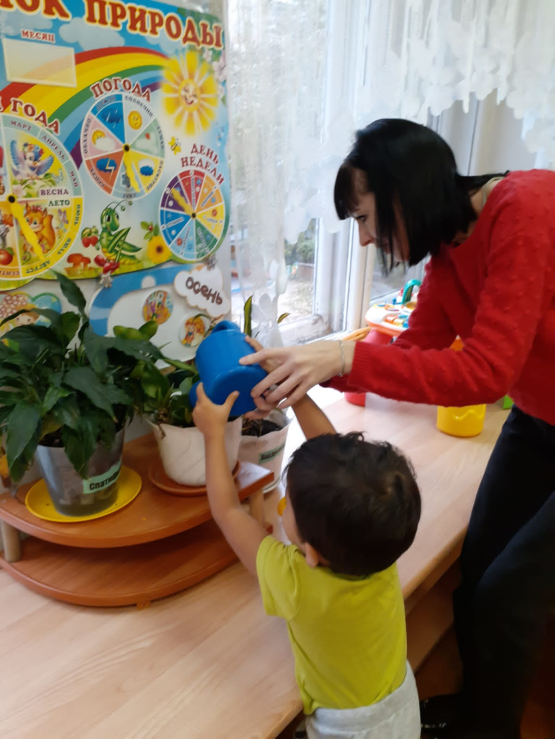 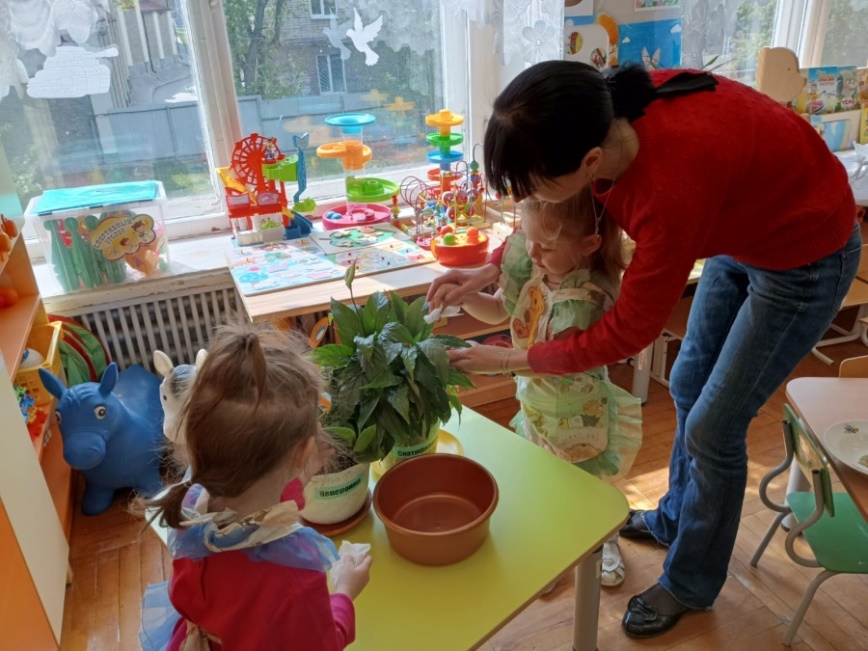 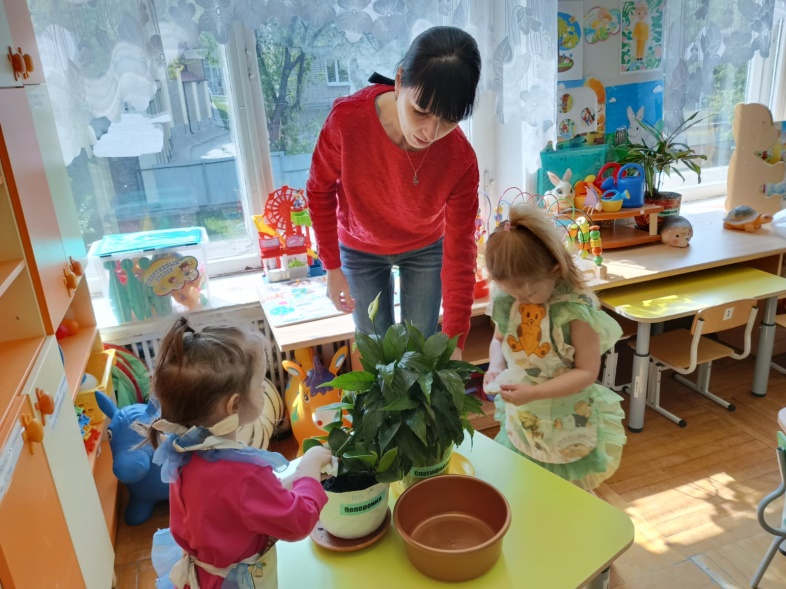 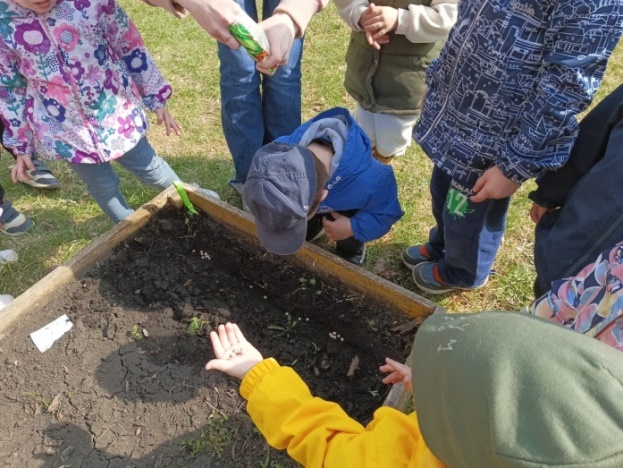 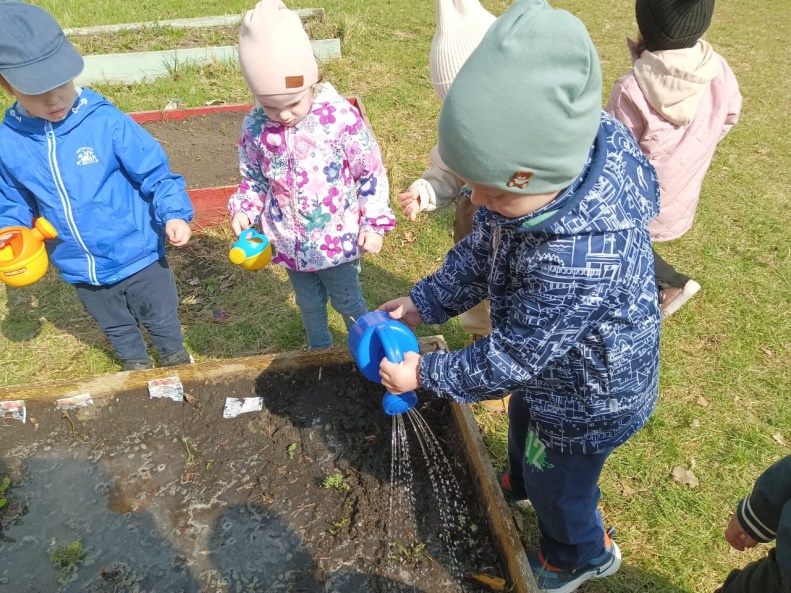 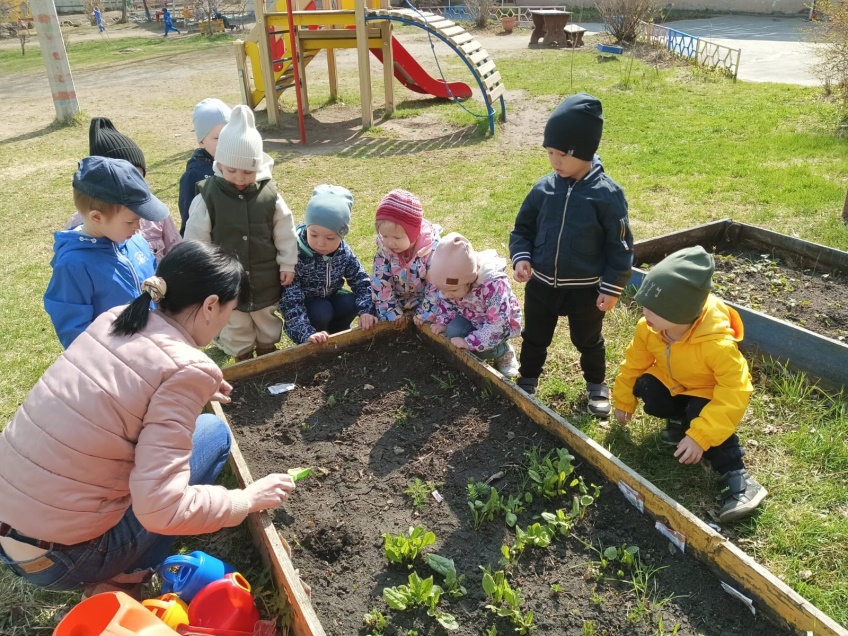 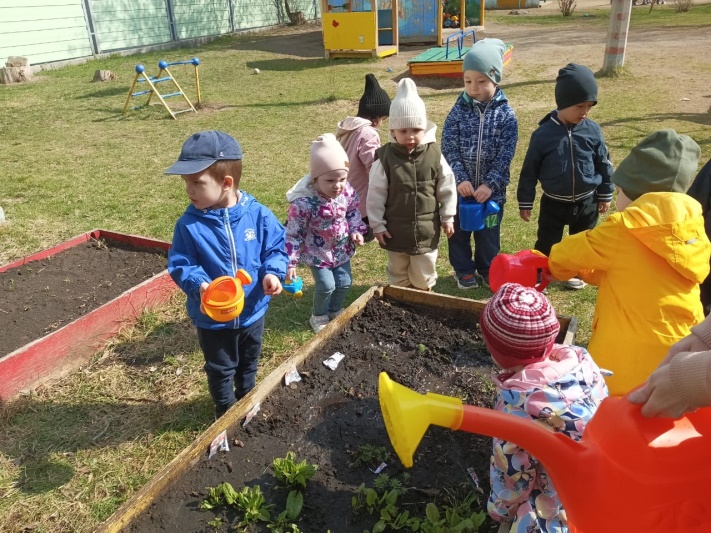 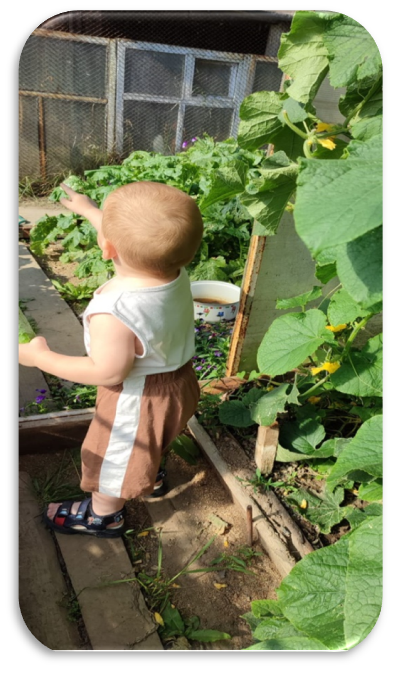 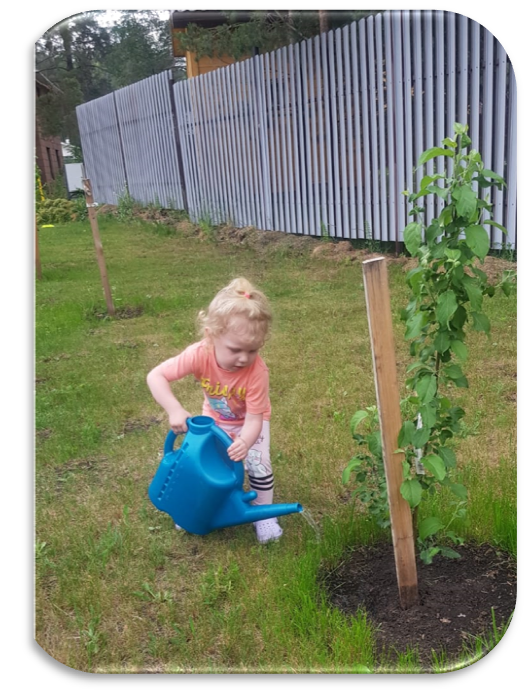 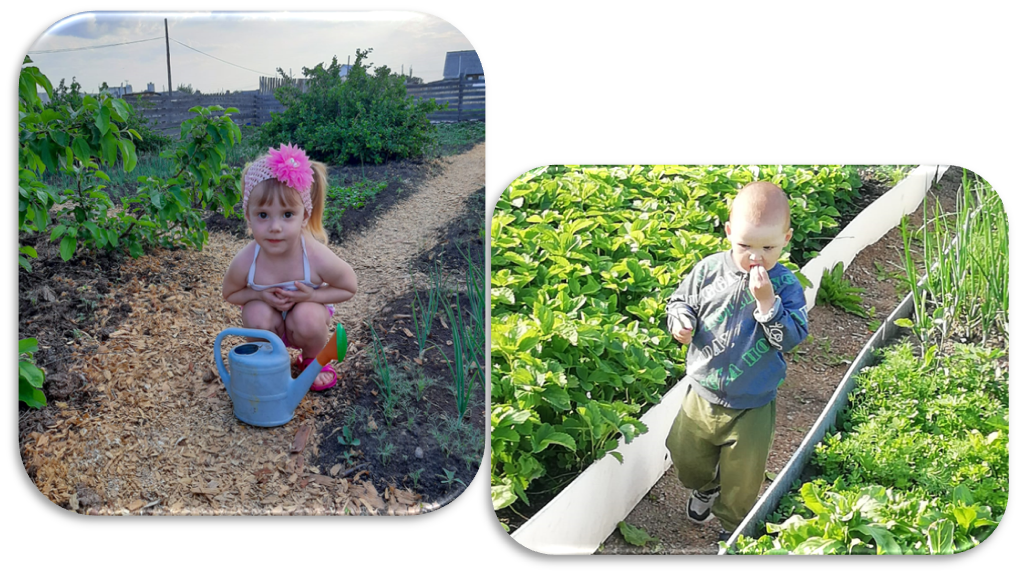 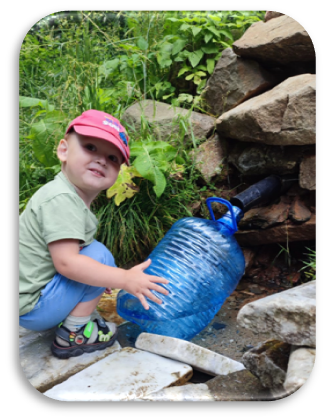 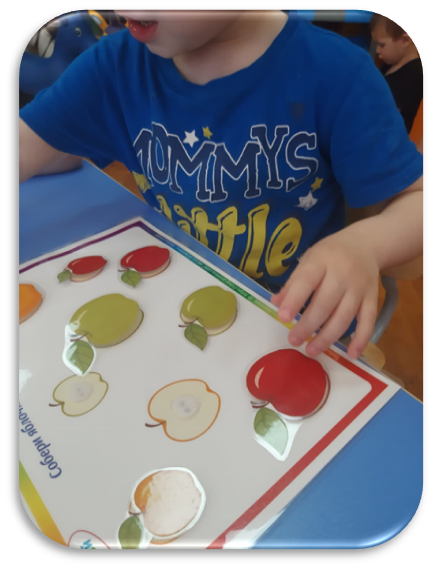 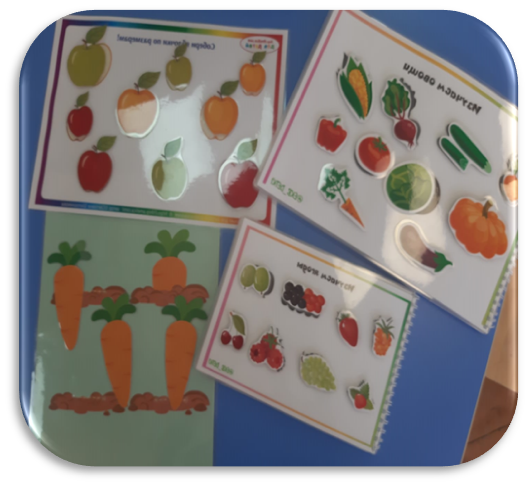 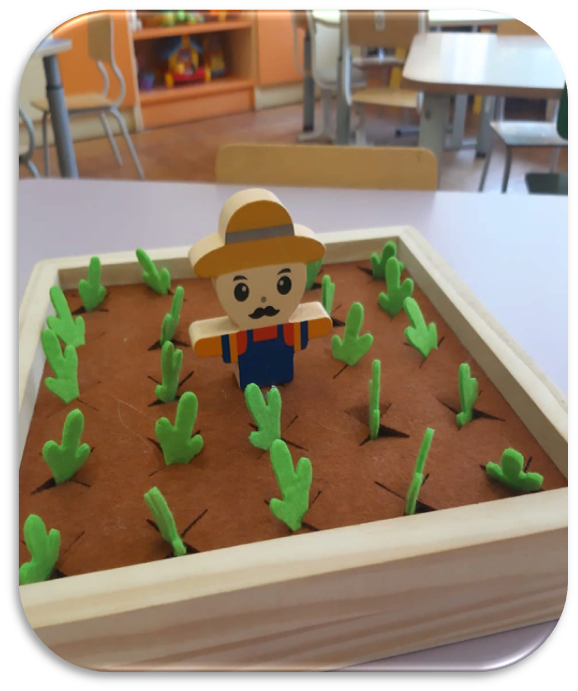 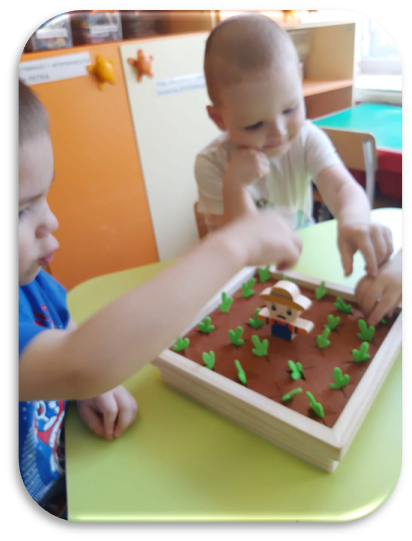 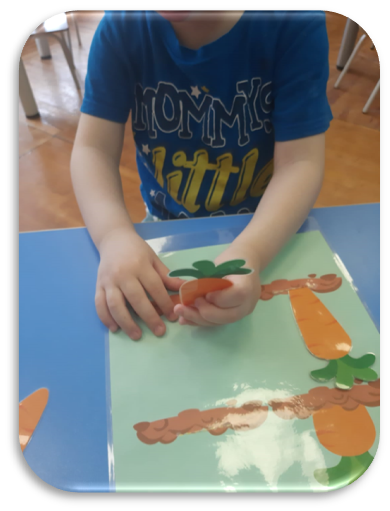 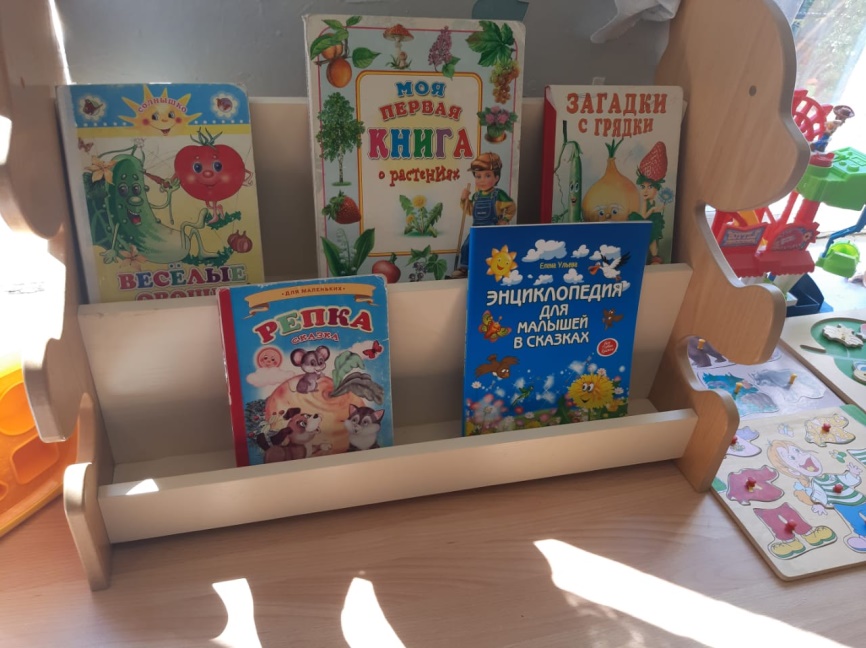 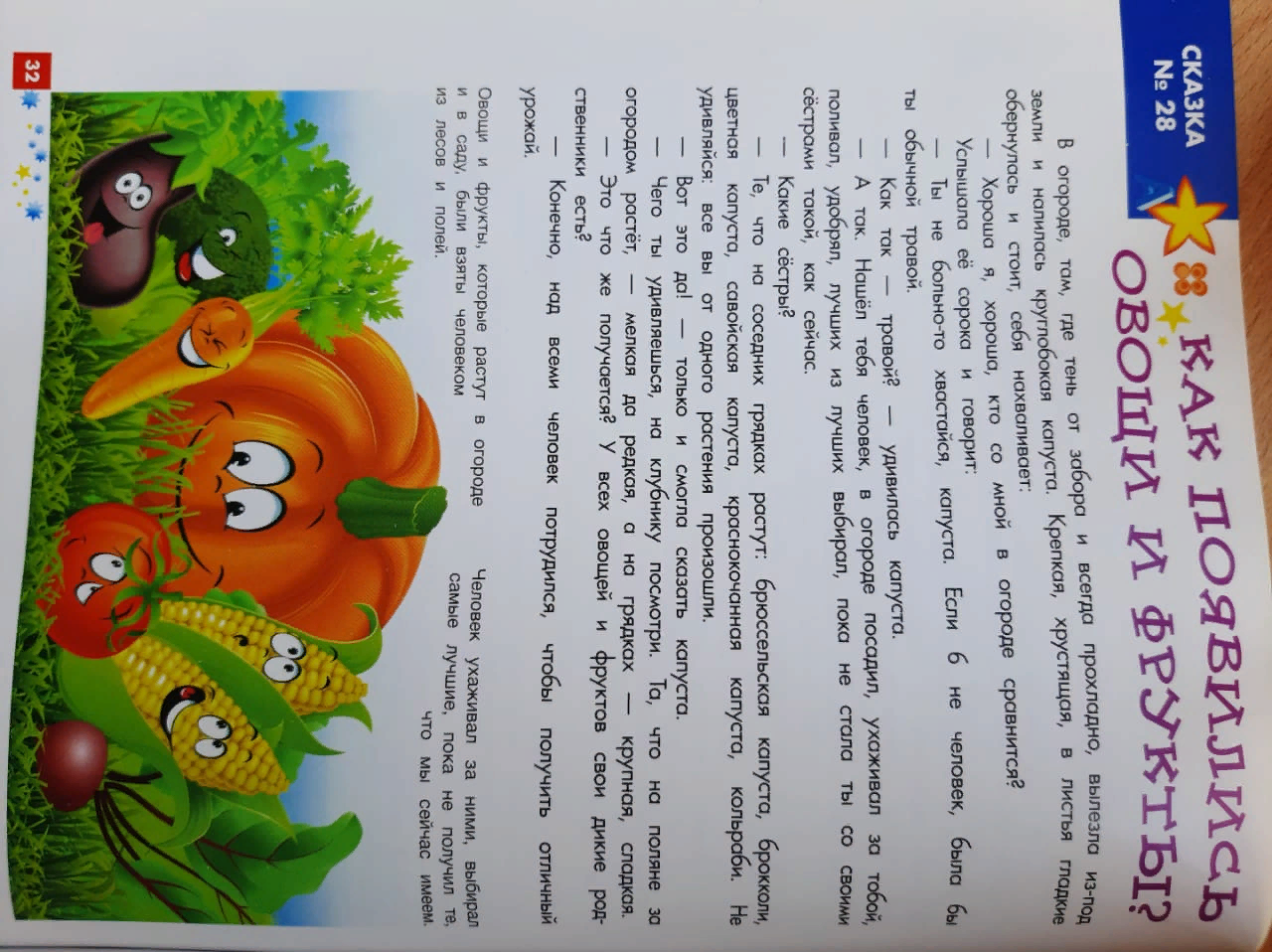 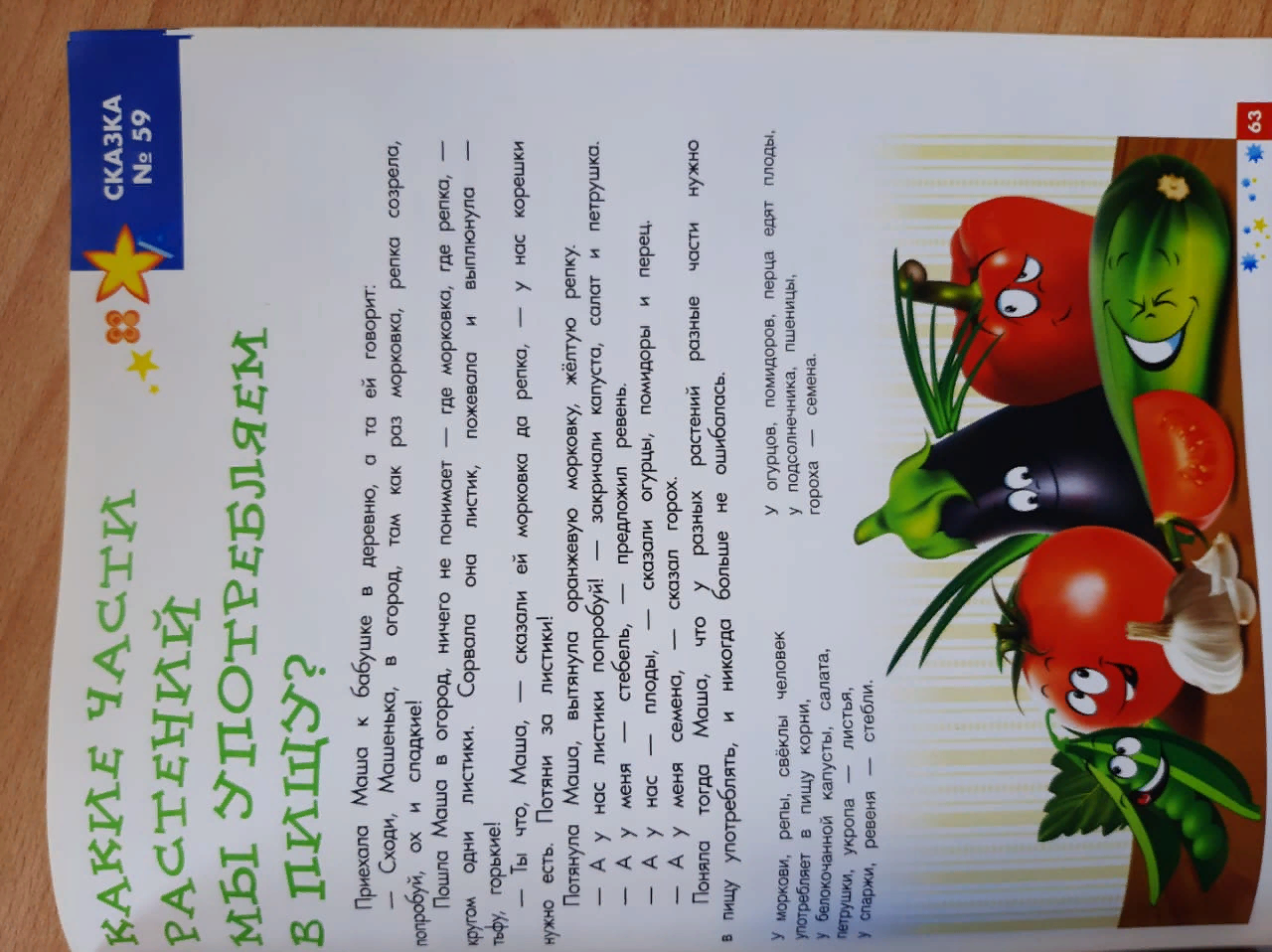 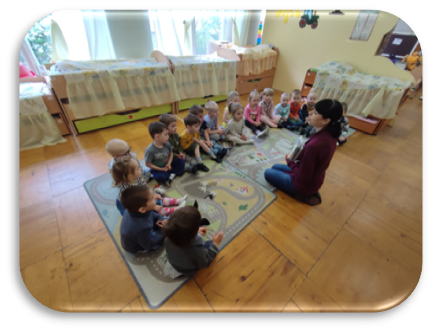 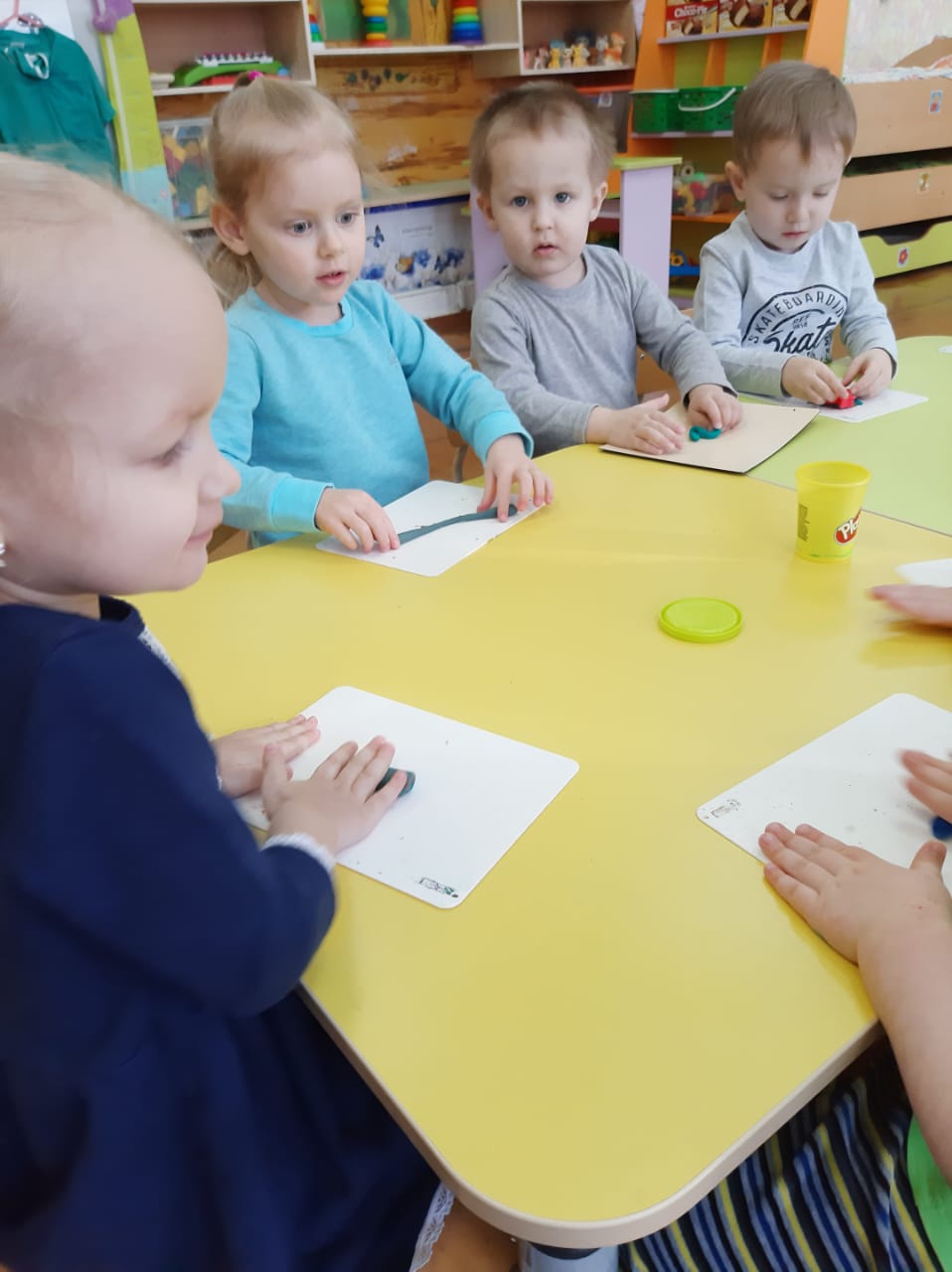 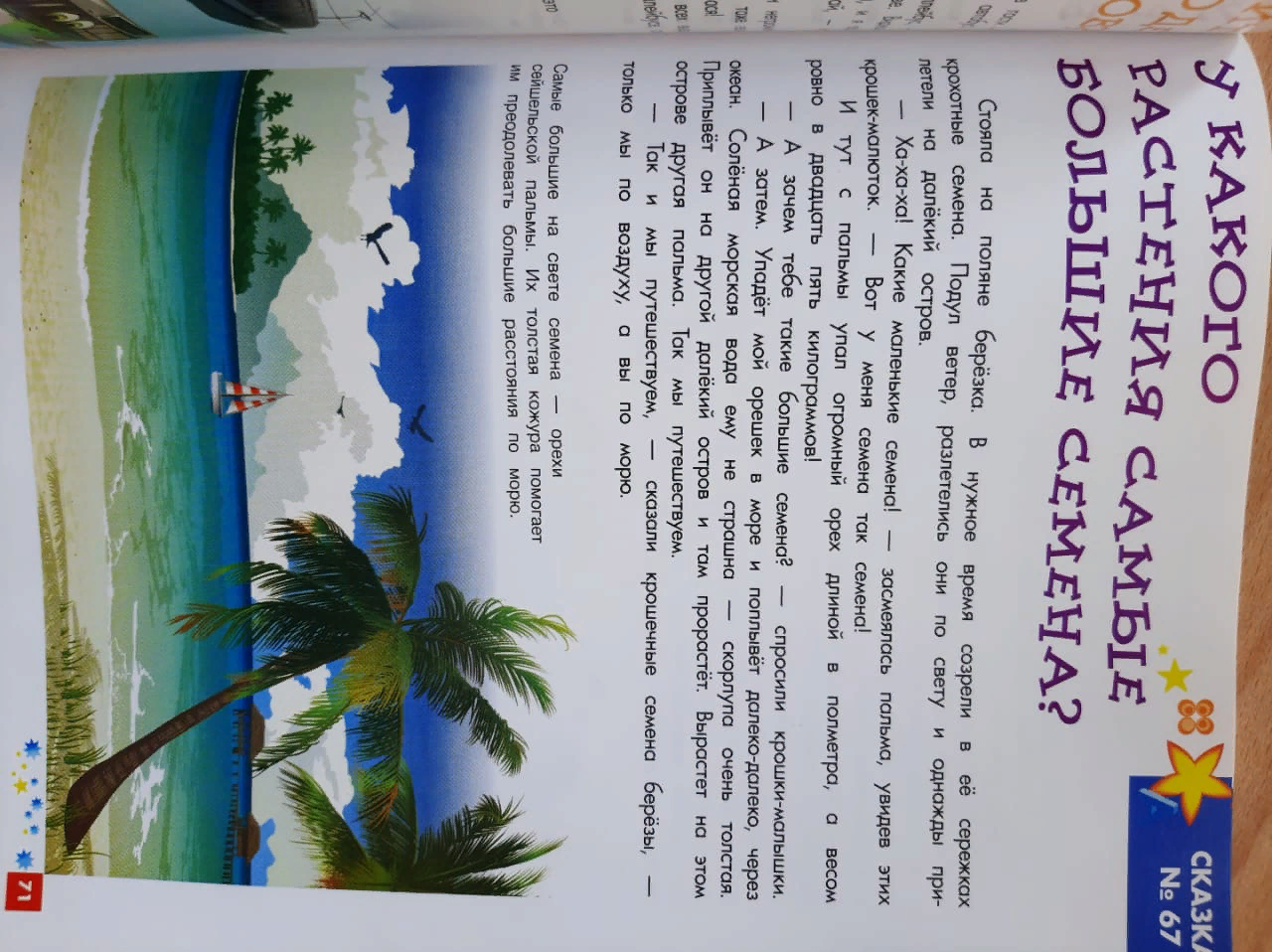 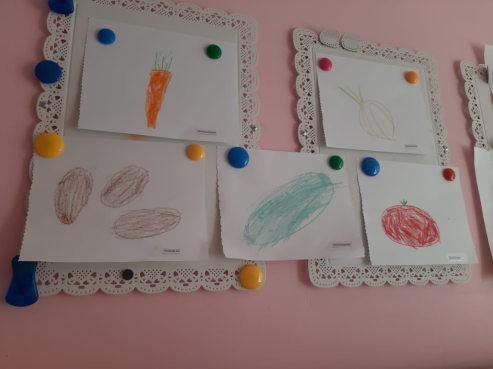 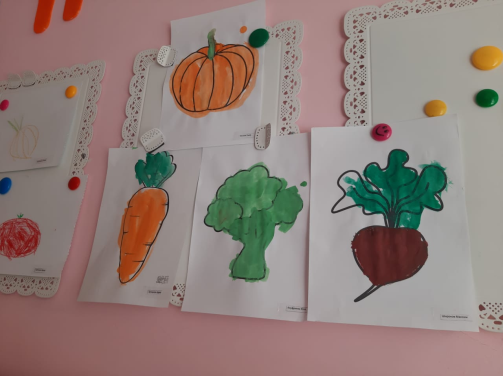 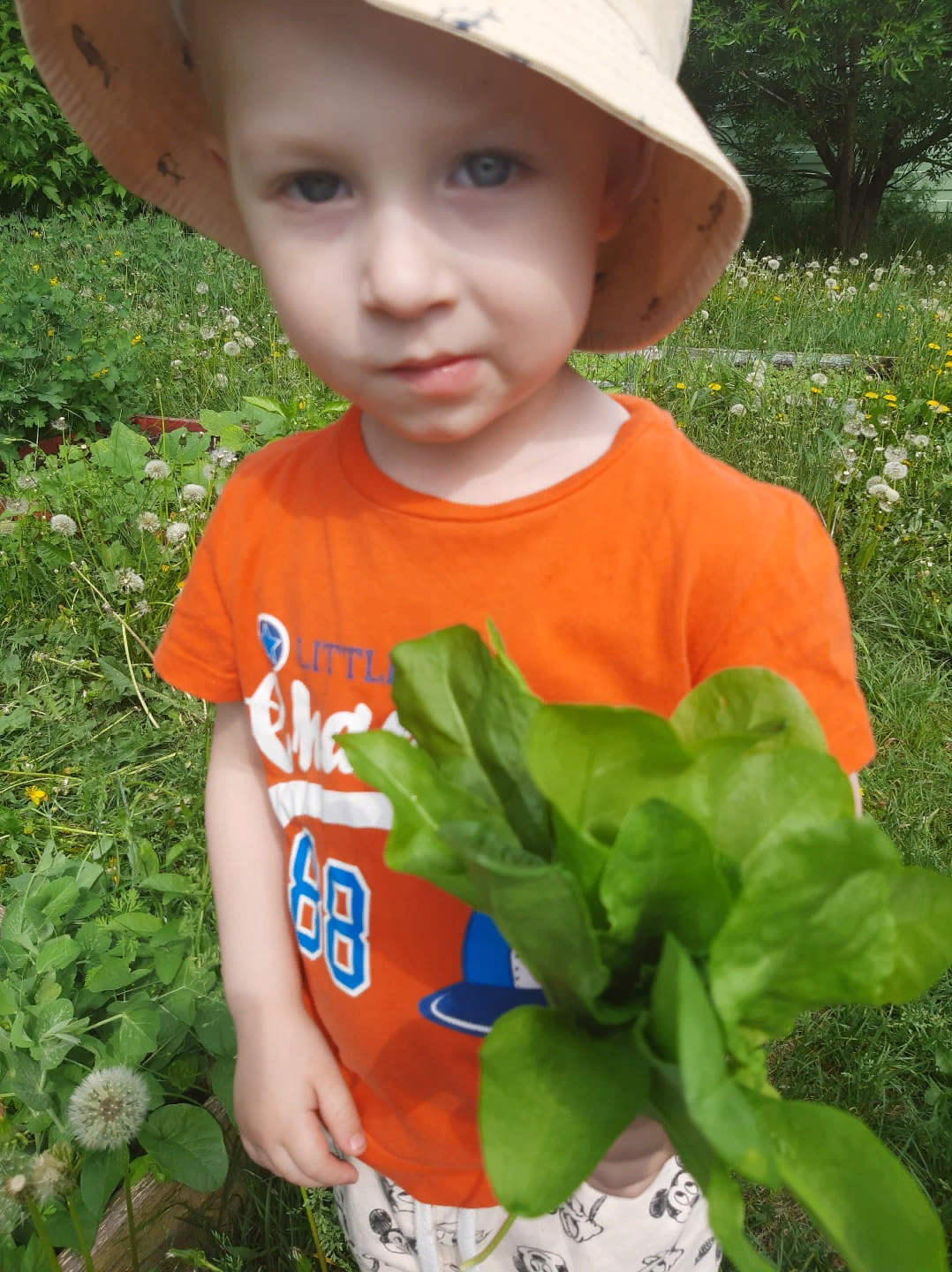 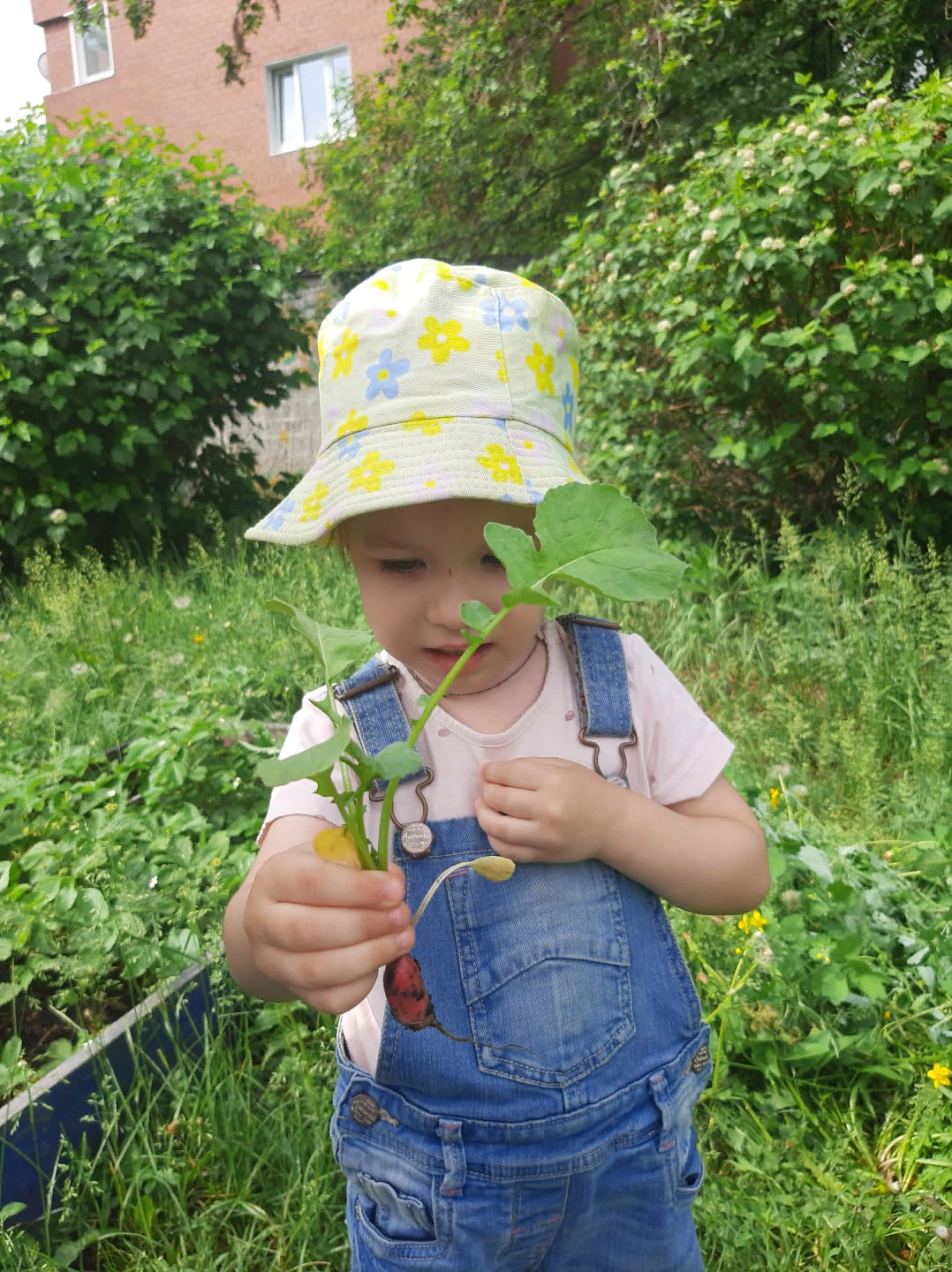 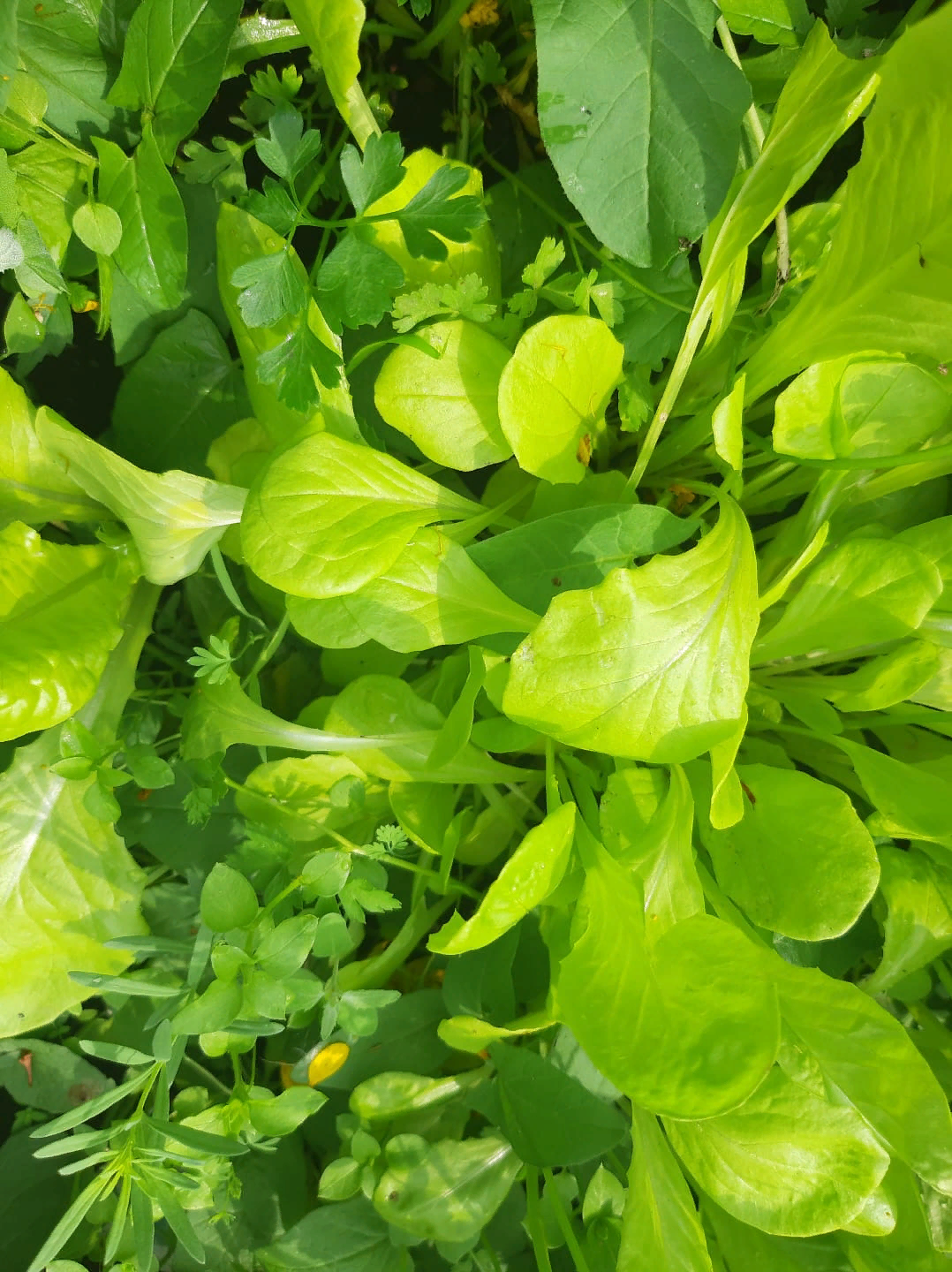 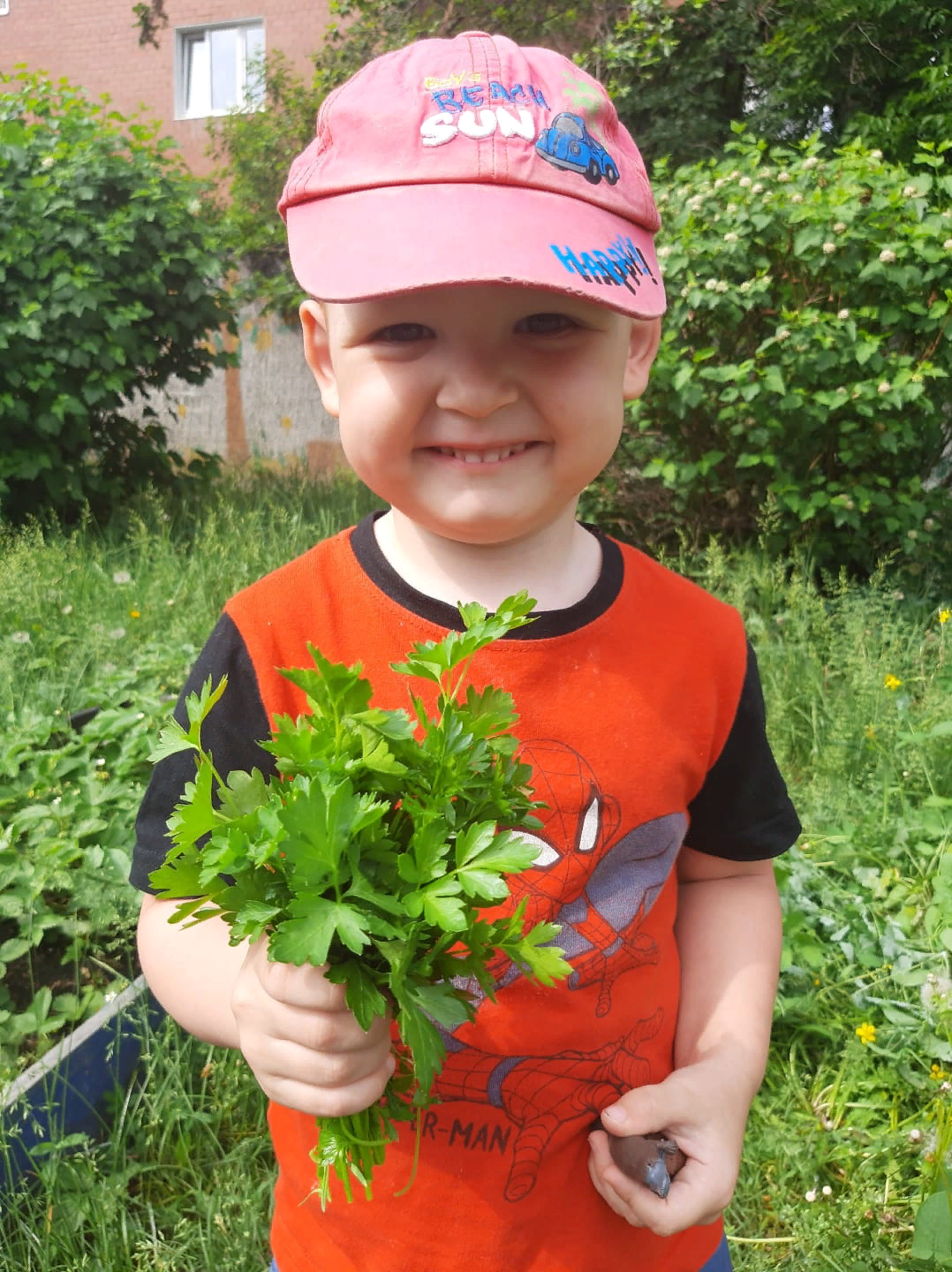 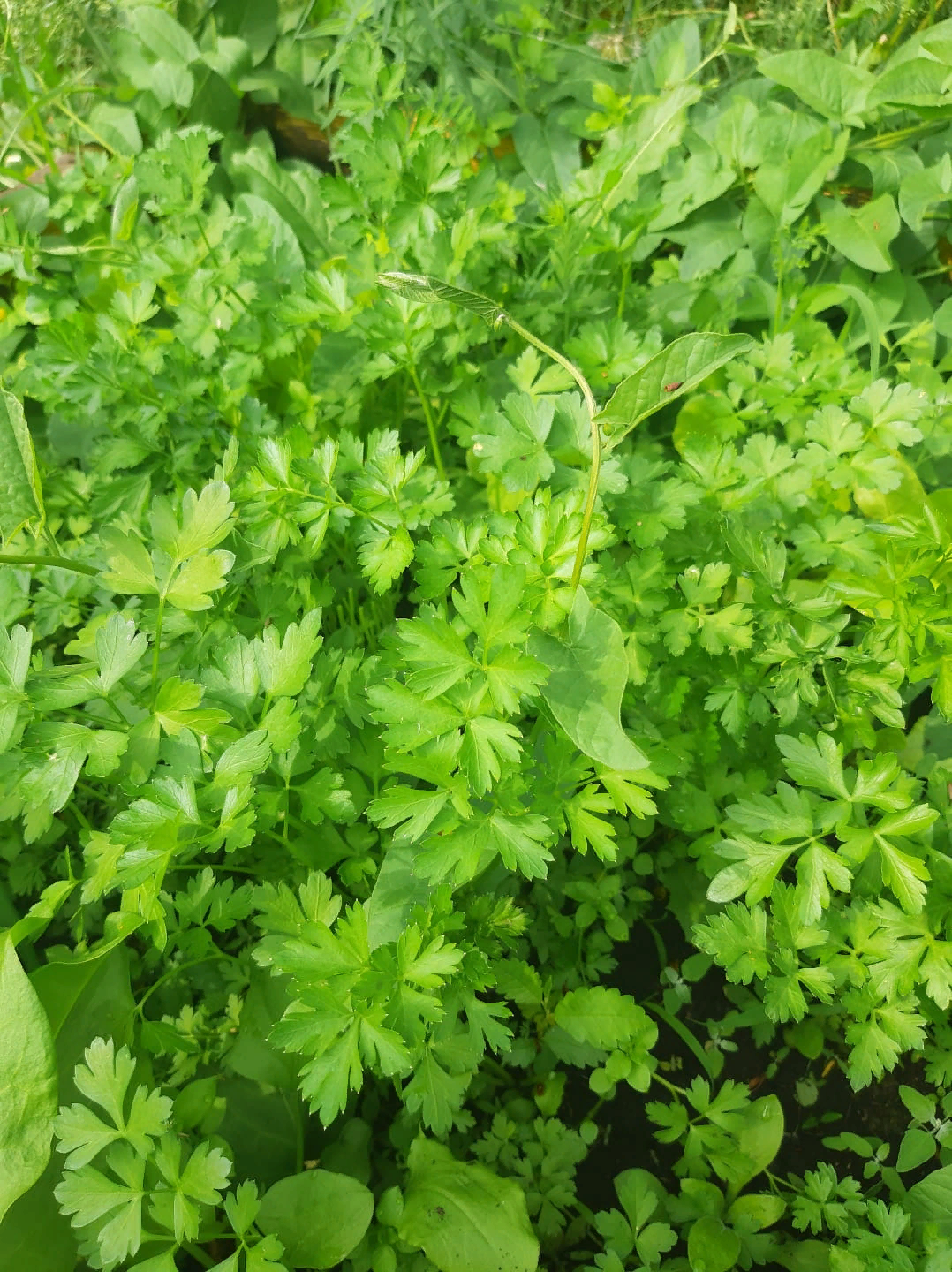 Заключение
 Огромную роль в экологическом воспитании детей играет практическая, исследовательская деятельность в природных условиях. Дети тесно общаются с природой. Умение вырастить на своем земельном участке овощи, вселяет в них чувство гордости и победы, а также – это хороший способ употреблять в пищу собственные экологически чистые продукты.
Список литературы 1. Иванова А. И.  «Экологические наблюдения и эксперименты в детском саду. Мир растений. 2005г
 2.  Интернет ресурсы
 3 "Воспитание экологической культуры в дошкольном детстве" Николаева С.Н. Издательство:  «Просвещение 2005
4.Комарова Н.Г Грибова.Л.Ф «Мир в котором я живу» 2006